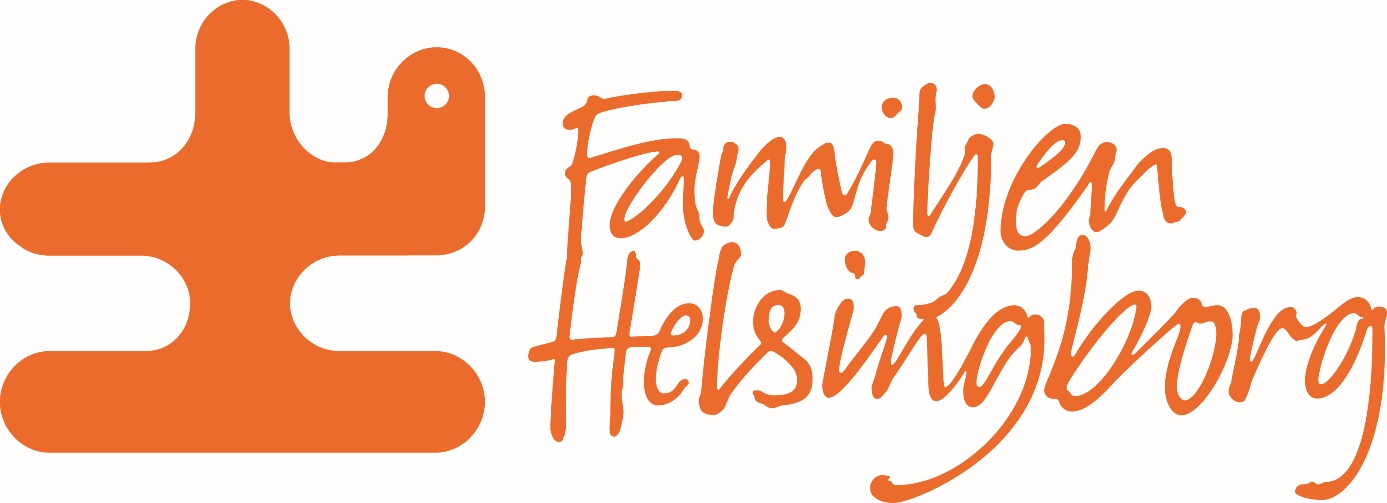 Organisations- och nätverkskartaSkåne med fokus på nordvästra Skåne
Socialchefsnätverket Familjen Helsingborg
december 2020

Reviderad 20-12-18
REGION SKÅNE
SKÅNES 
33 KOMMUNER
Syd-östra
CENTRALT SAMVERKANS-ORGAN (CS)
(politisk)
Nord-östra
6 socialchefs-nätverk i Skåne
Meller-sta
Syd-västra
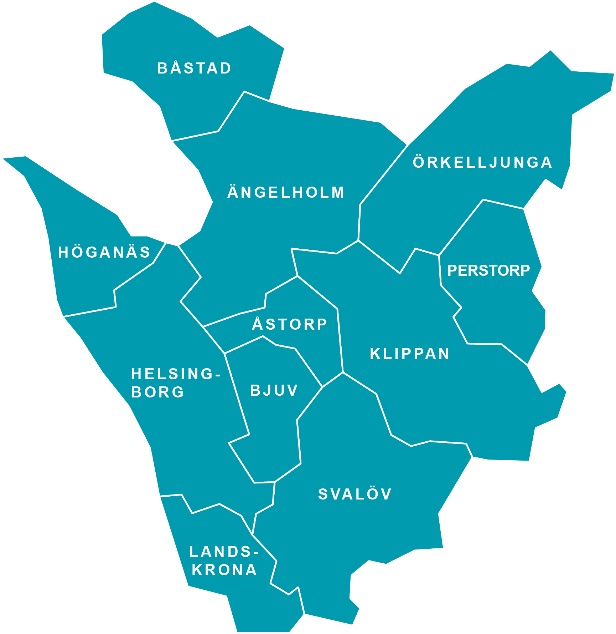 Malmö
Skånes kommuner
(kommun-förbundet)
Tjänstemanna-beredning till Centralt Samverkans-organ
Familjen Helsingborg /Nordvästra
Socialchefsråd 
Skånes kommuner
IFO-chefs-nätverk
Nord-östra
MAS/MAR-råd 
Skånes kommuner
Delregionalt Samverkans-organ (DS) (politisk)
Nord-västra
ÄO-chefs-nätverk
Meller-sta
Syd-västra
Syd-östra
LSS-chefs-nätverk
Malmö
Nord-östra
Tjänstemanna-beredning till Delregionalt Samverkans- organ
Nord-västra
HS-chefs-nätverk
Meller-sta
Syd-västra
Syd-östra
Myndig-hets-chefs-nätverk
Malmö
MAS/ MAR-nätverk
Lokala samarbets-grupper
SKR Huvudmanna-gruppen (politisk)
Kvalitets-nätverk
SKR Socialchefs-nätverket
SKR NSK-S Nationell samverkansgrupp för kunskapsstyrning i socialtjänsten
SKR RSS Regionala samverkans och stödstrukturer
Deltagare från Familjen Helsingborgs kommuner samt Skånes kommuner
Socialchefsråd, KFSK
Agneta Hugander, Klippan (NV)
Christin Johansson, Båstad (NV)
Annika Andersson, Helsingborg (NV/NO)
Annelie Börjesdotter, Perstorp (NO)

MAS/MAR-råd, KFSK
Bodil Fälth, Ängelholm
Ebba Larsson,  Höganäs 

Centralt samverkansorgan (politisk)
Ingen representant från NV-Skåne

Tjänstemannaberedning till Centralt samverkansorgan
Agneta Hugander, Klippan

Socialchefsnätverket, SKR
Annika Andersson, Helsingborg
Christin Johansson, Båstad  

Nationell samverkansgrupp för kunskapsstyrning i socialtjänsten 
NSK-S, SKR 
Annelie Börjesdotter, Perstorp
Madeleine Moberg, Svalöv
Skånes kommuner
 
Regionala samverkans och stödstrukturer (RSS), SKR
Carina Lindqvist, Skånes kommuner
 
Huvudmannagruppen, SKR (politisk)
Jan Björklund (politiker), Helsingborg
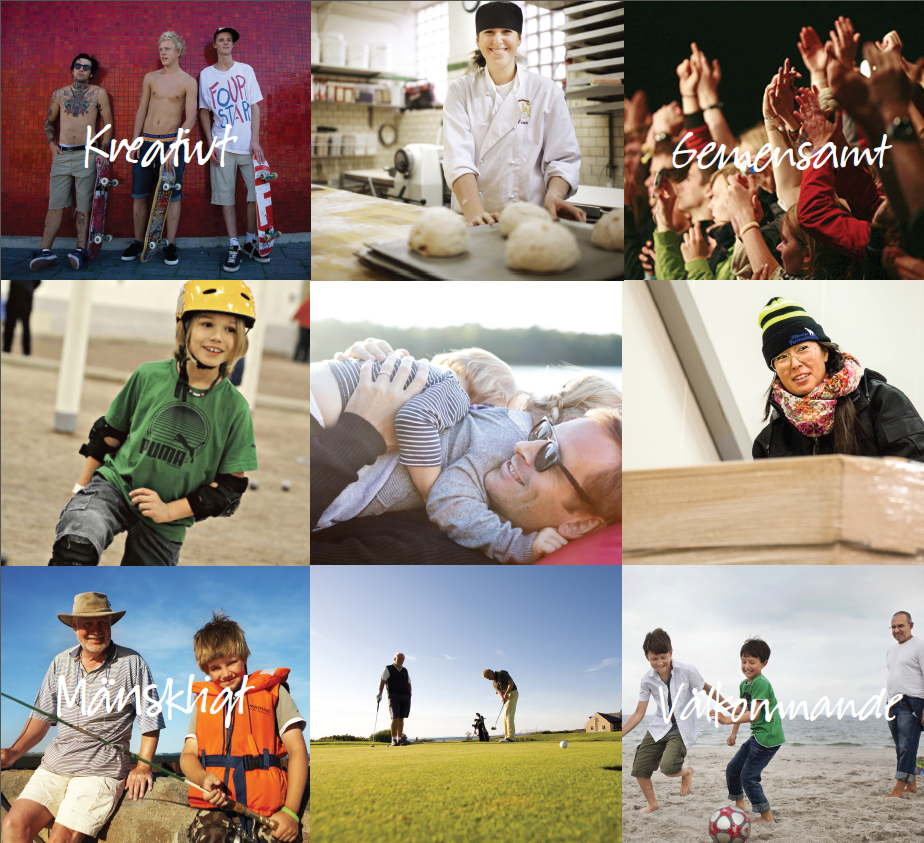 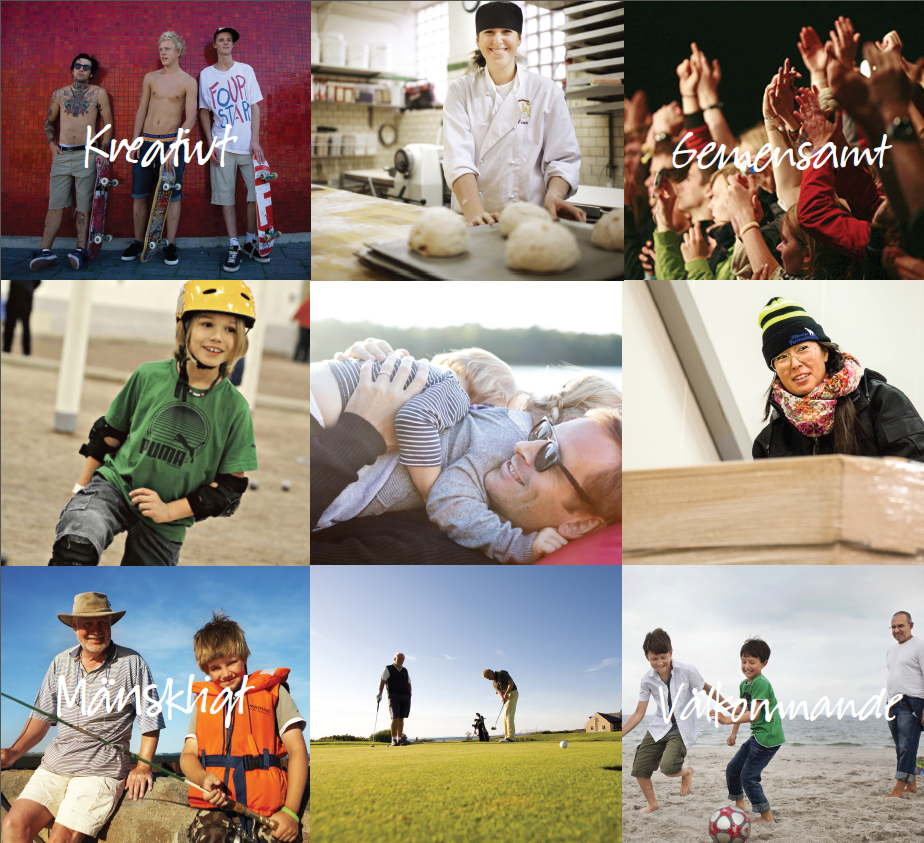 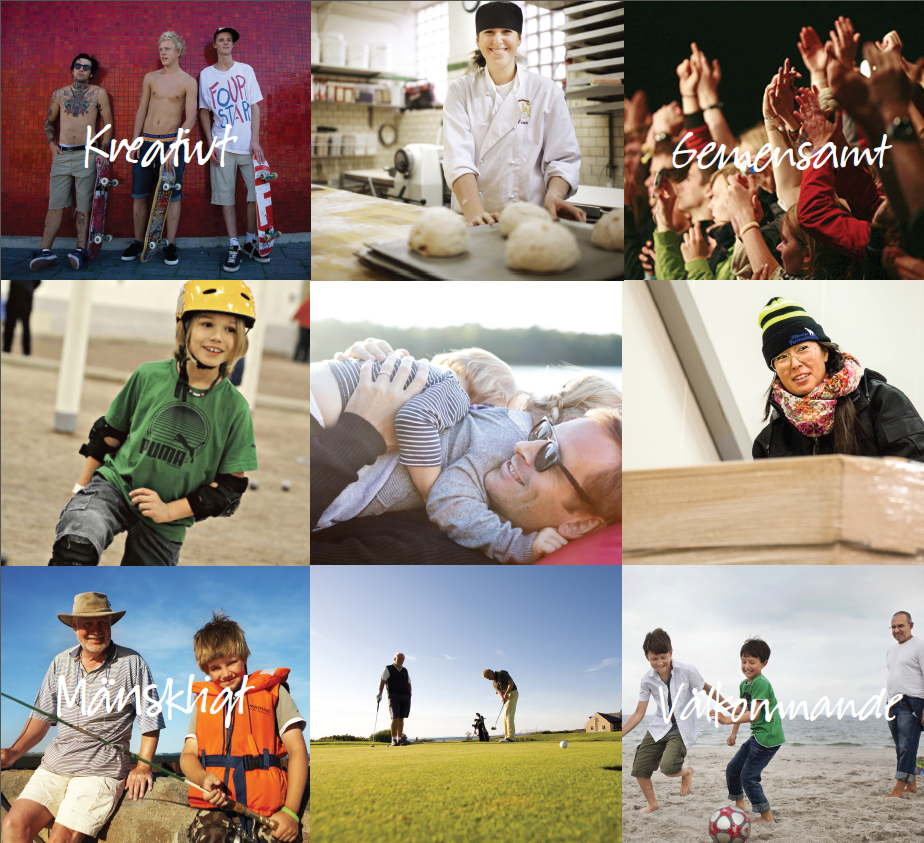